Проект БПЛА типа летающее крыло«Вжик»
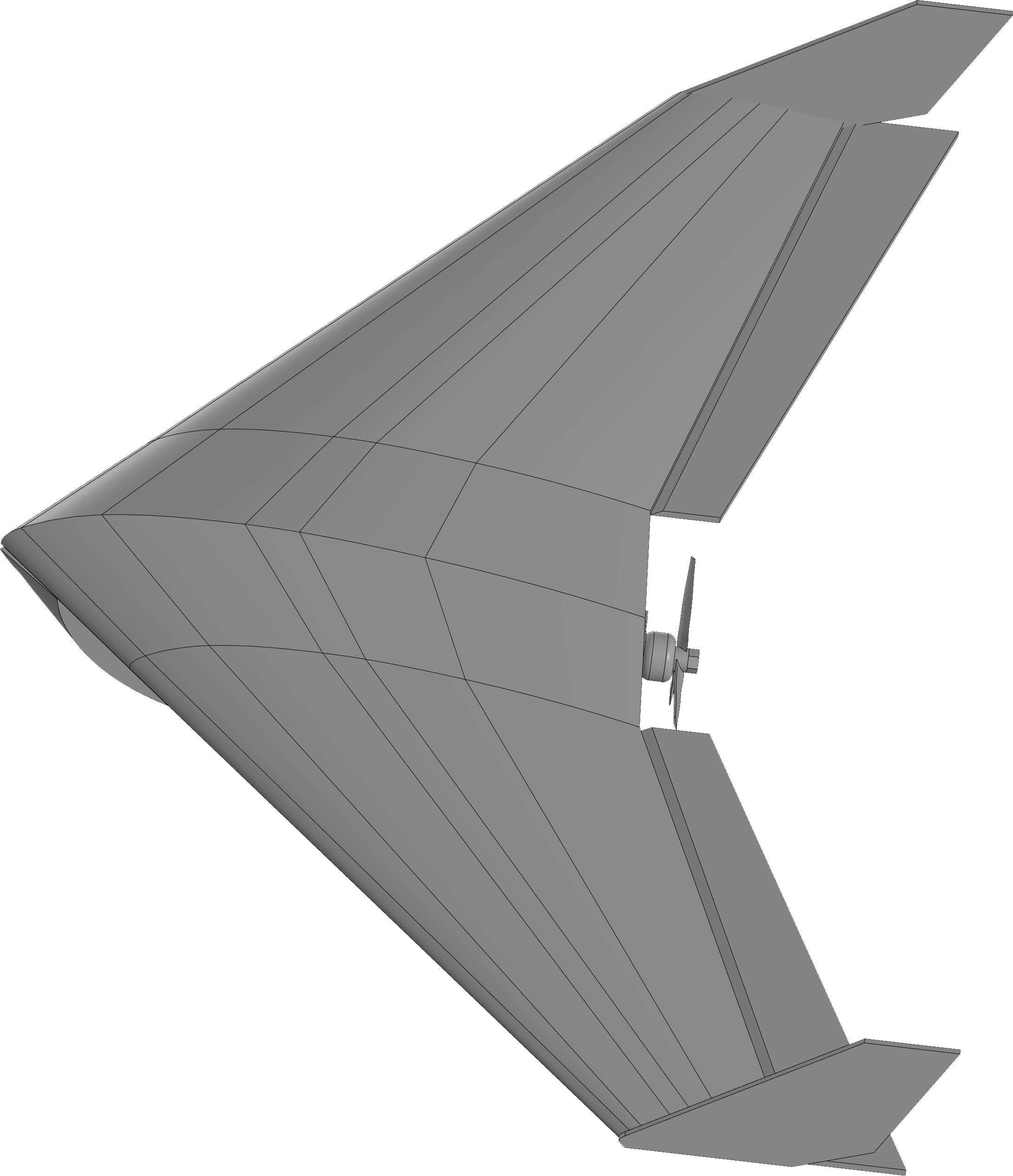 Изготовил: Усатов Григорий Сергеевич
В последнее время в мире набирают популярность беспилотники их начинают делать в гаражах домах и т.д. я не исключение и я тоже сделал БПЛА типа «летающее крыло»
Мой выбор пал на него из за простоты конструкции, доступности материалов и небольшого размера.
Так как я ограничен в бюджете я приобрёл на «Авито» автопилот  Pixhawk, GPS M8N, мотор RaceSrar 2306  2400Kv, две рулевые машинки и регулятор хода.
У меня есть аппаратура «FlySky i6»
Я занимаюсь в объединении авиамоделирования «Вольный Ветер» г. Уфа.
 Основным для создания беспилотника я использовал потолочные панели и клей титан, и скотч.
Процесс сборки крыла достаточно прост, вырезаем пластины крыла, клеем лонжероны.
Усиливаем переднюю кромку и клеим верхнюю пластину крыла.
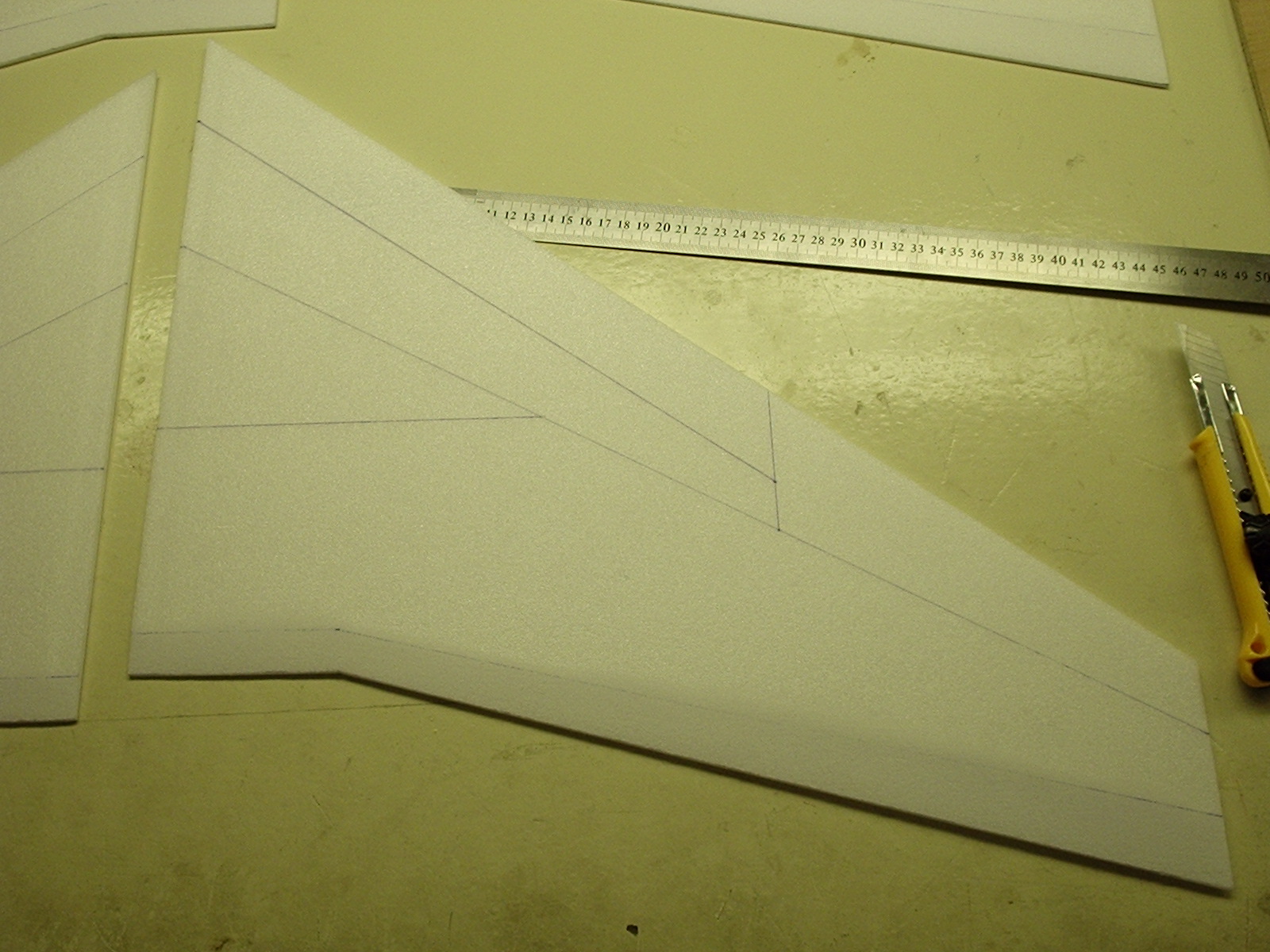 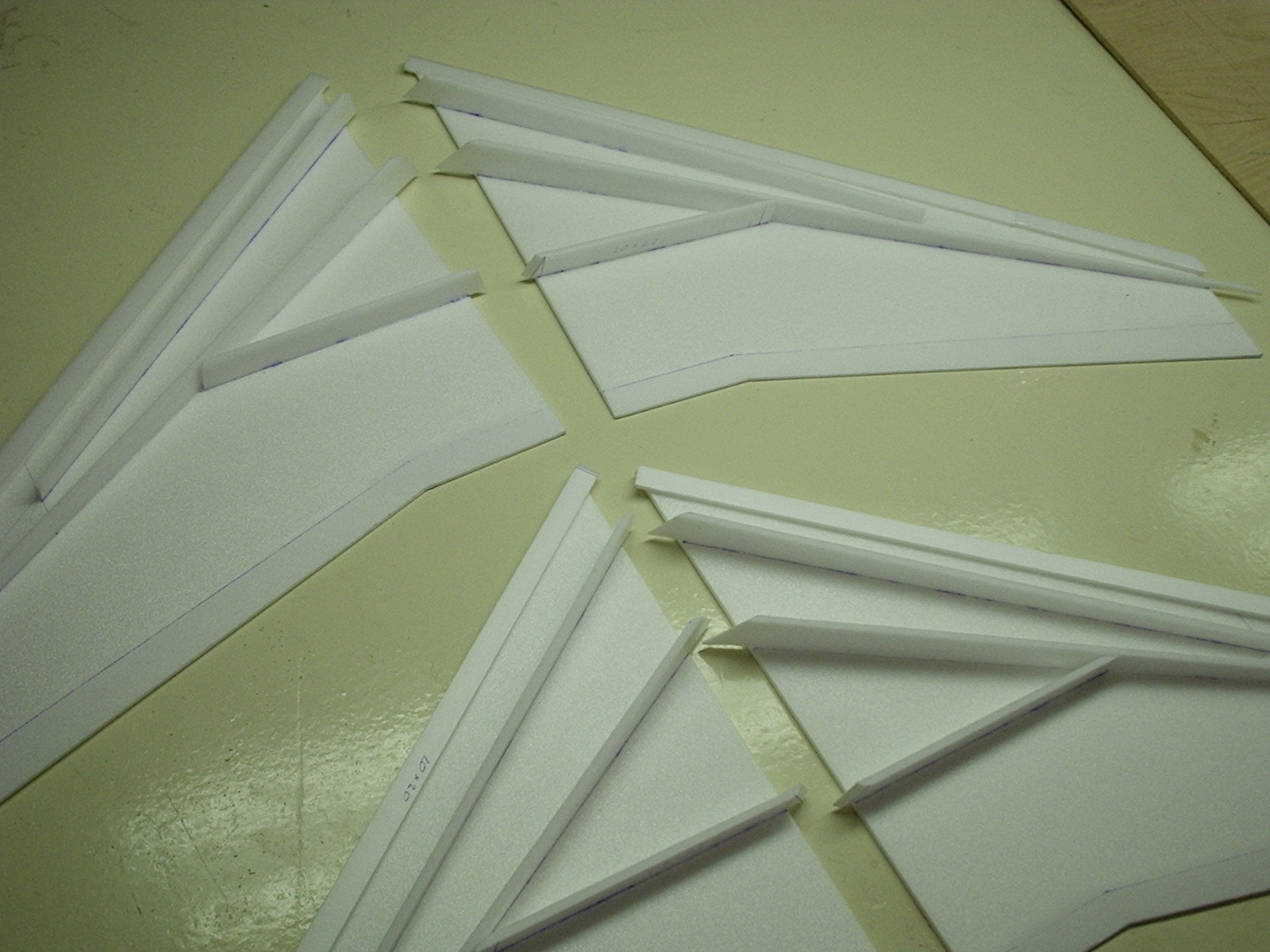 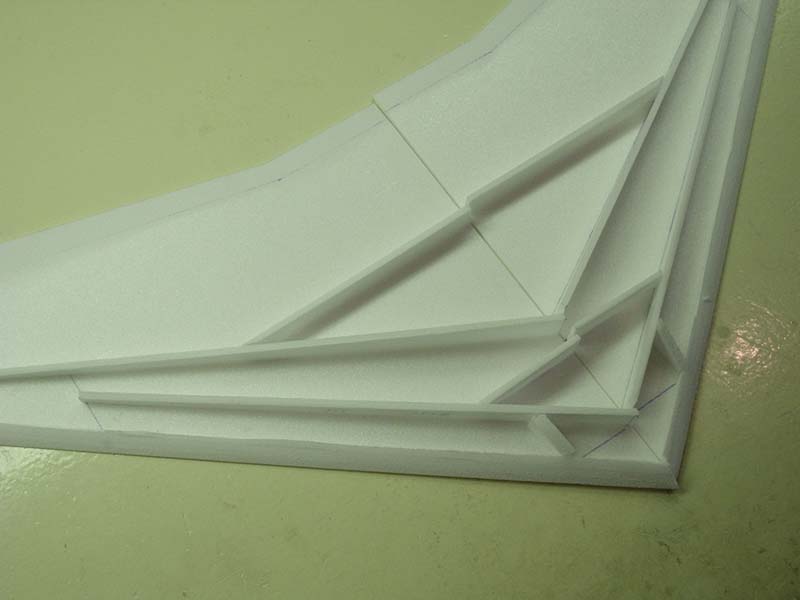 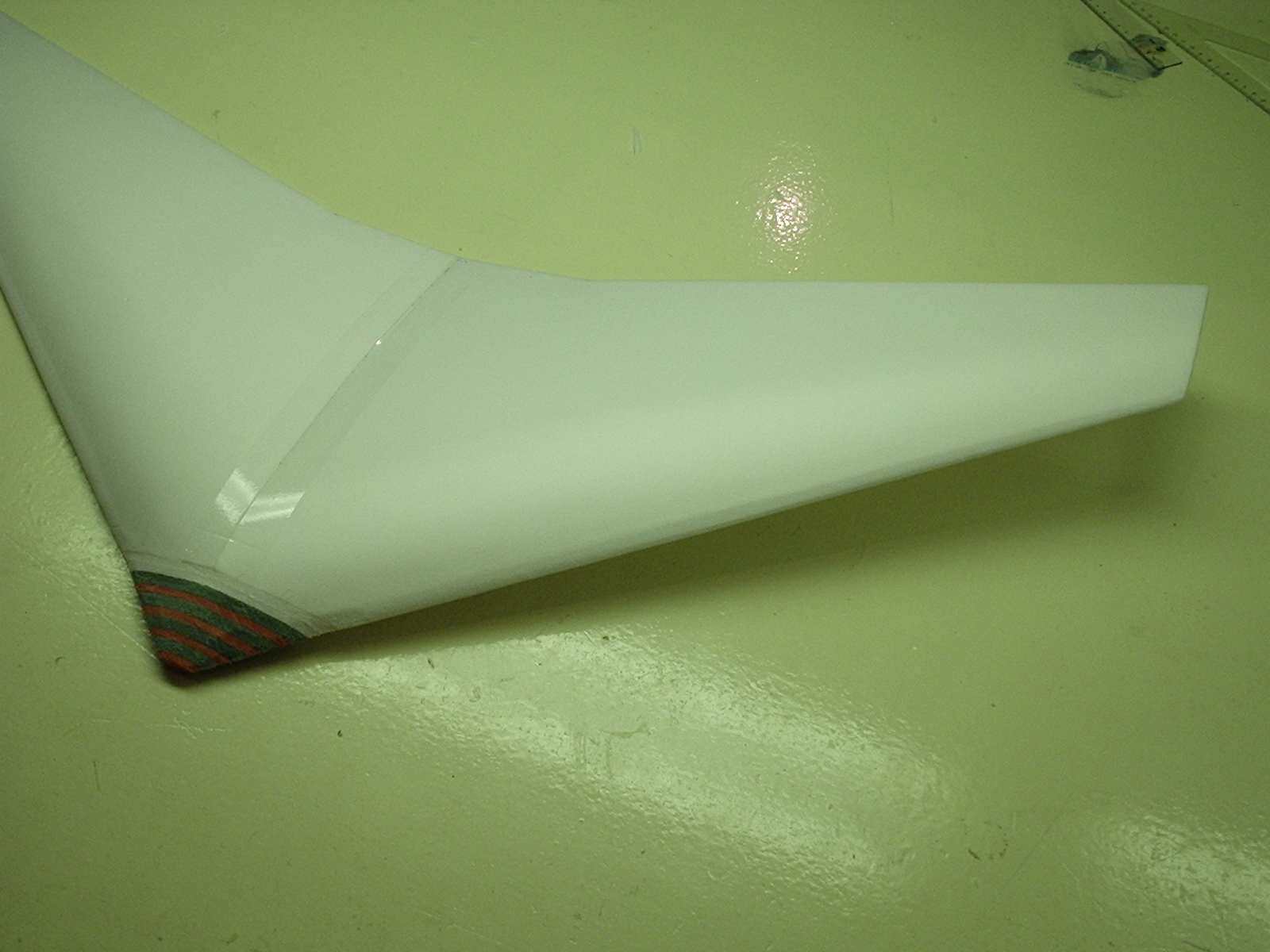 Автопилот я установил под крылом снизу в контейнере, по центру тяжести.
В контейнере я разместил аккумулятор, Power Module, и приёмник.
Также контейнер служит посадочной лыжей.
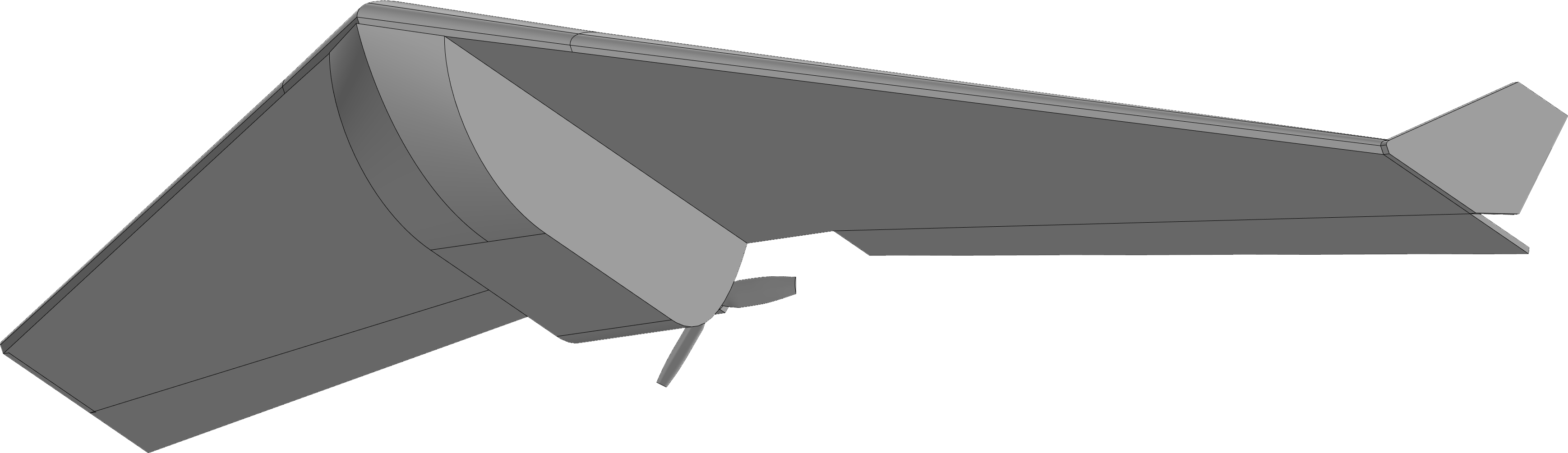 Мотор я установил на напечатанной мотораме, которую сам спроектировал в «Компас 3D» и изготовил.
Воздушный винт трёхлопастной  6x4.5
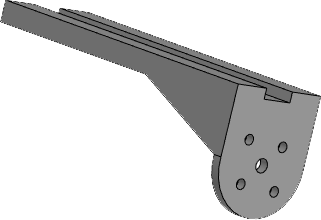 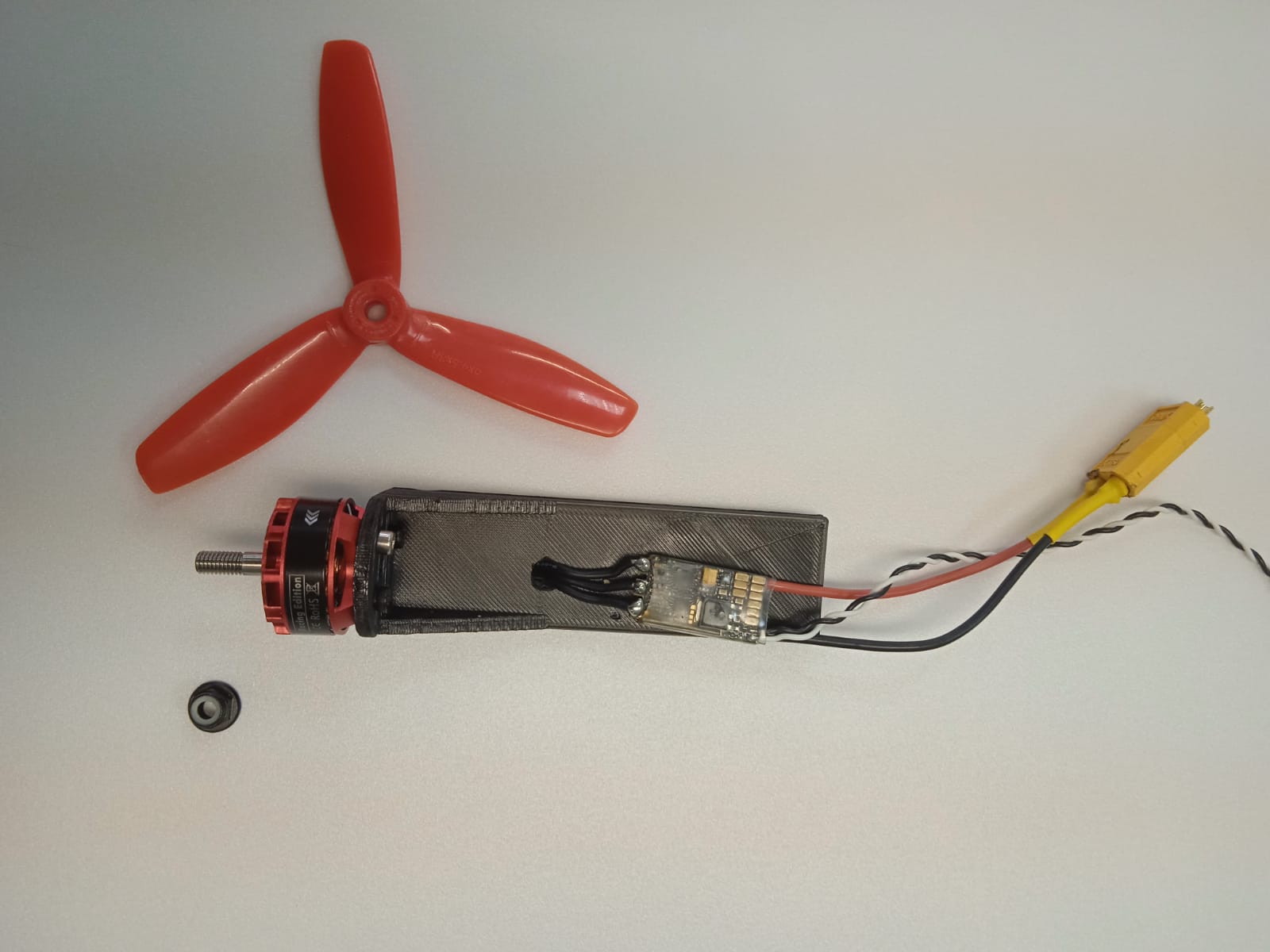 В программе QGroundControl  я выбрал пресет для летающего крыла.
Откалибровал датчики, настроил каналы, телеметрию.
Так как на летательных аппаратах самолётного типа компас не имеет большого значения я его отключил для большей безотказности автопилота
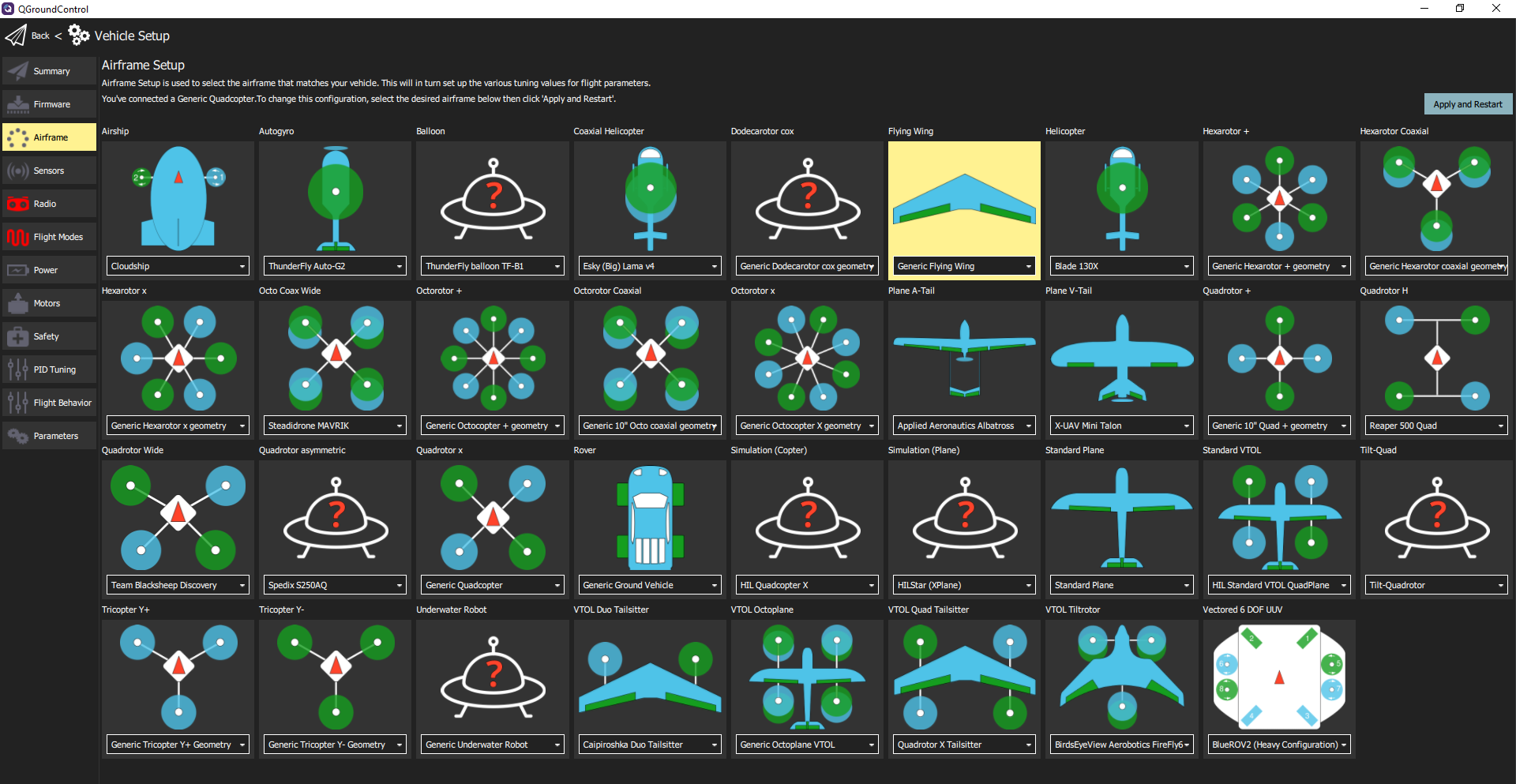 Спасибо за внимание !
У меня много идей как улучшить конструкцию своего самолёта  жду хорошей погоды для его испытания 
Планирую использовать его для аэро-фото видеосъёмки с его борта, а также для геодезии и выявления нарушений кадастровых границ.





                                                    г.Уфа Аксаковская гимназия №11